The new PCAH and Curriculum Inventory
John Freitas, Los Angeles City College
Jackie Escajeda, Chancellor’s Office
Craig Rutan, Santiago Canyon College
Erik Shearer, Napa Valley College
David Shippen, CCC Technology Center
Rachel Stamm, CCC Technology Center

Curriculum Institute
July 8, 2016
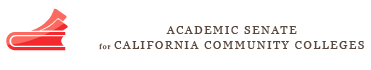 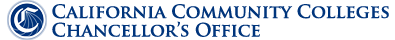 Outcomes for Today
Attendees will be updated on:
Highlights from the 6th edition of the Program and Course Approval Handbook (PCAH)

The progress on the rebuild of the Chancellor’s Office Curriculum Inventory system (COCI)
Program and Course Approval Handbook
Significant revisions to structure and new guidance on:

From one to three documents: PCAH, Submission Guidelines, Technical Document for COCI. 

Final approval anticipated at July BOG meeting. Publication will follow.
New PCAH Structure
Three separate documents
Standards and guidelines – PCAH 
Implementation/submission  - Submission and Approval Guidelines 
Technology – CCCCO Curriculum Inventory user’s manual

PCAH contents structure 
Credit courses
Credit programs
Noncredit courses
Noncredit programs
Noteworthy Changes
Credit hour calculations– major clarification for calculating credit

Grade of “P” OK for ADTs

Guidelines for double counting major and GE units in ADT submissions

Goal classification for credit programs
Transfer 
ADT
IGETC/CSU GE Breadth Certificates of Achievement
CTE
Only CTE TOP Code
May also include programs with transfer preparation as a goal if they are coded to a CTE TOP
Local
Includes programs developed for transfer preparation that are not ADTs
Includes programs develop to address community need or other local consideration
May include either transfer or local GE
Noteworthy Changes, cont.
Documentation/justification for Transfer Prep degree submissions: 
No longer requires 51% major articulation with one UC/CSU 
Instead, colleges should demonstrate, to extent possible: 
Courses will not only transfer, but specifically towards completion of a major after transfer
Courses offered in lower division will not have to be repeated in upper division
All major requirements usually fulfilled in lower division can be filled at the CCC

Specifically, documentation can include any of the following: 
Programmatic articulation agreements
ASSIST documentation – major articulation for majority of required courses
Table of program requirements from catalog of targeted transfer institution with crosswalk to CCC program requirements
Lower division major prep endorsed by professional bodies/program accreditors
Formal letters from targeted institution verifying program alignment
Noteworthy Changes, cont.
Documentation/justification for Local community need (not transfer prep) degrees or certificates
Letters of support
Surveys
Other evidence that program supports community needs

Collaborative programs
Where college(s) rely on other college(s) to offer all courses required for degree
Some more background info added 
Ideal option for ADT or CTE
Written agreement
Promise of submission guidelines in Submission and Approval Guidelines document
Curriculum Inventory Updates
COCI Project Scope (EPI Workplan)
7.1 Conduct Assessment of Program inventory system and develop a plan for improvement, document.

8.1 Follow through on plan for improvement of existing curriculum management system.

8.2 Execute a plan for maintenance, management, and expansion of system wide curriculum management system.
Current COCI Landscape
The COCI system of today was designed by and is managed by Governet and is independent of college-based systems.
Governet deploys fixes based on planned release schedule.
All enhancement requests are being funneled to design for new COCI application.

The Governet service agreement runs through calendar year 2016.
COCI Development
The CCCTC has designed a new Curriculum Inventory System for the Chancellors Office at the direction of CO Academic Affairs staff, and informed by the COCI advisory group, pilot colleges and SACC. The initial release focuses on:
The essential features and workflows needed to submit and approve a course or program. 

Reducing the net number of clicks per interaction.

Database design that can scale in a later release to support integration with the local institutions course and program system of record.

Data migration with validation rules to foster ease of editing/updating existing submissions and a quicker processing time for new submissions
Product Development FY 15-16
Product Development FY 16-17
Product
[Speaker Notes: Decide to edit or delete]
COCI Advisory Committee (COCIAC)
Representative guidance and shared governance is essential for a successful transition. The COCIAC exists to:

Review progress and provide input on program planning.

Provide recommendations to the Grantee and CCCCO on program activities and software development.  

Solicit input from respective constituent groups to inform the committee.

Communicate program status to the respective constituent groups and colleges.
COCIAC Charter
Membership requirements as defined in the Committee Charter:

The Committee shall be comprised of members representing the following organizations or institutions: 
3 CIO (with at least one serving on SACC)
3 ASCCC (with at least one serving on SACC)
1 CISOA
3 At-Large Representatives: 
1 from a college using a Governet curriculum management system
1 from a college using an eLumen curriculum management system
1 from a college using a custom curriculum management system
COCIAC Membership
COCIAC Focus Areas
COCIAC Focus Areas
Data Harmony Sub Project

Interface Design

Technical Migration Plan
COCIAC Focus Areas
User Acceptance Testing

Solution Readiness

Maintaining Inclusion
COCIAC Focus Areas
Project Communications

Application Training Plan
Status Updates
The latest development news can be found by going to www.cccedplan.org, click on Resources and then COCI. 

COCIAC information can be found at www.cccedplan.org/about/coci.
Questions?
Come to our follow-up breakout session at 2:30!

Jackie Escajeda – jescajeda@cccco.edu
John Freitas – freitaje@lacitycollege.edu
Erik Shearer – eshearer@napavalley.edu
David Shippen – dshippen@ccctechcenter.org

Thank you!
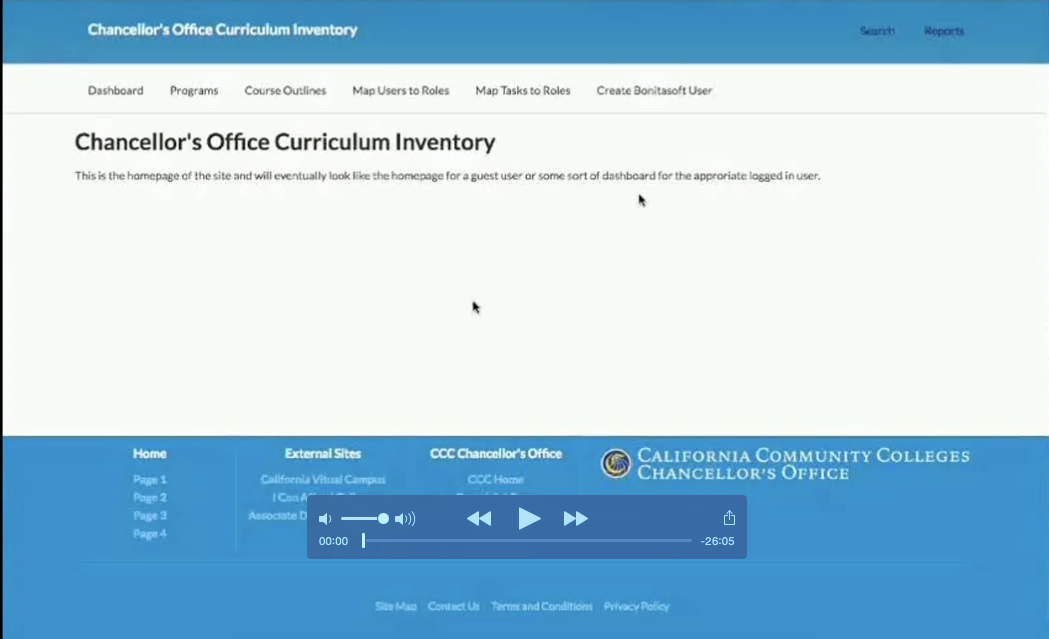 COCI Interface
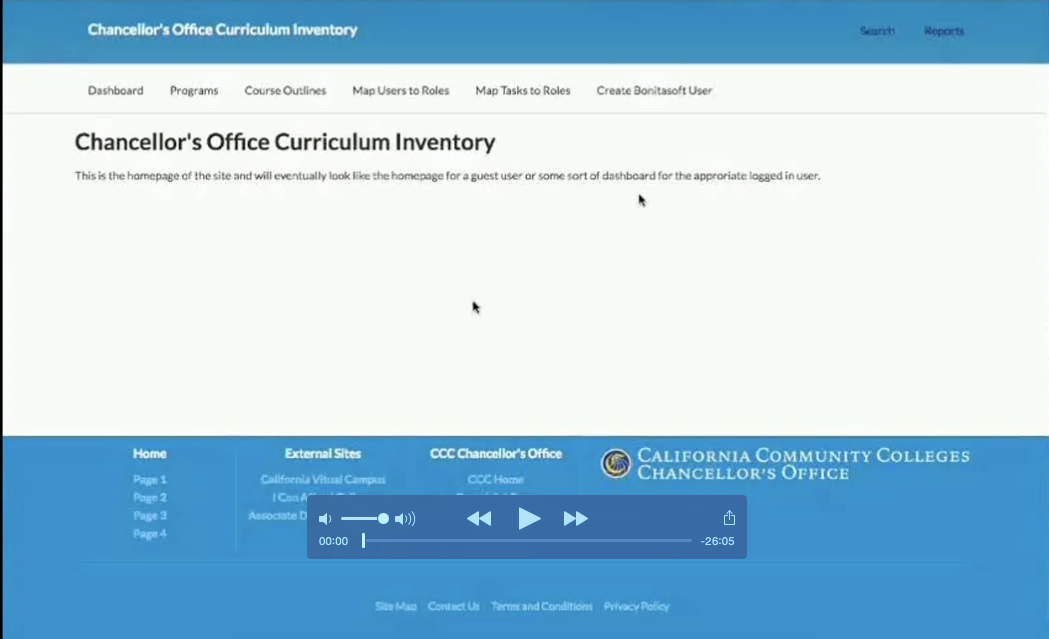 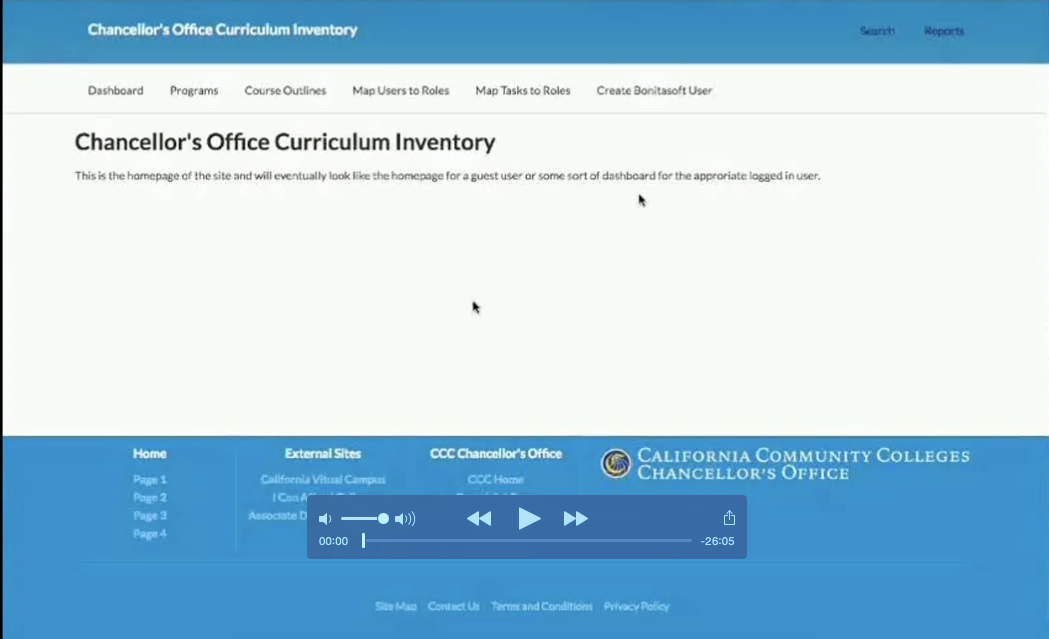 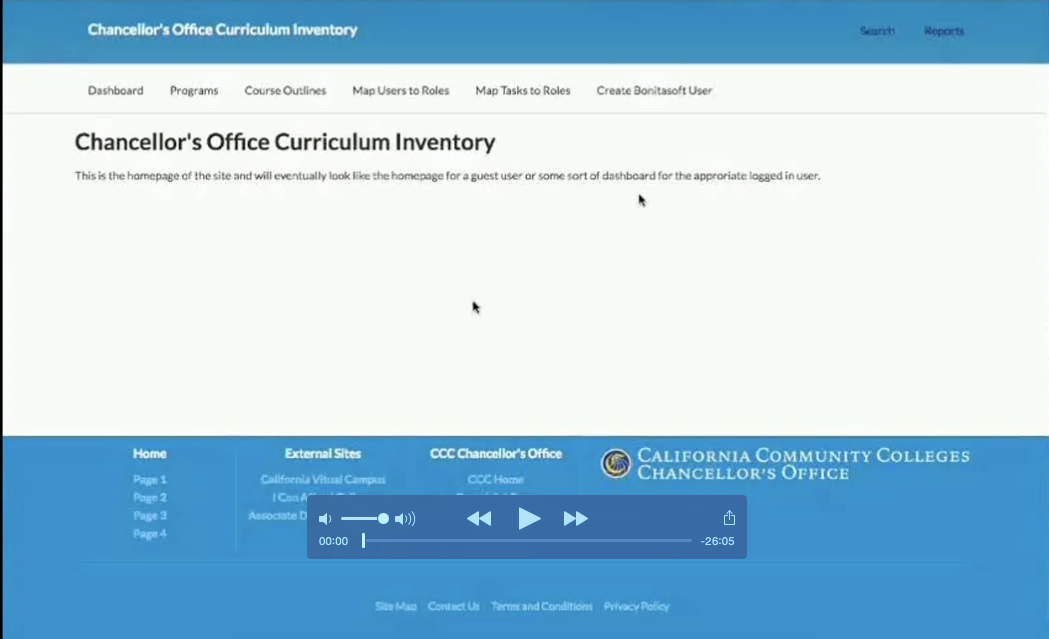 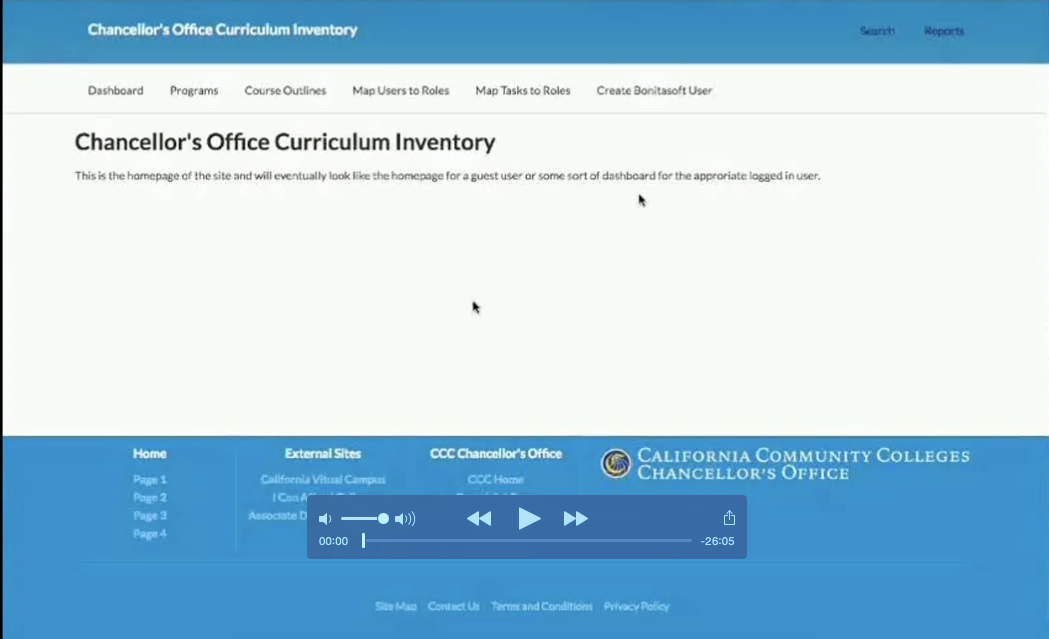 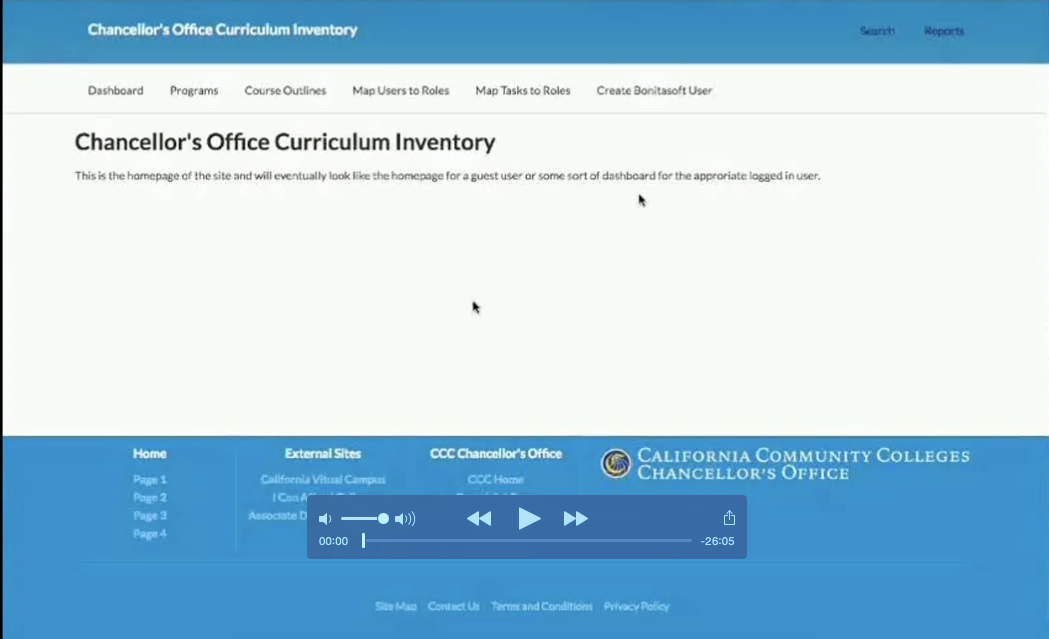 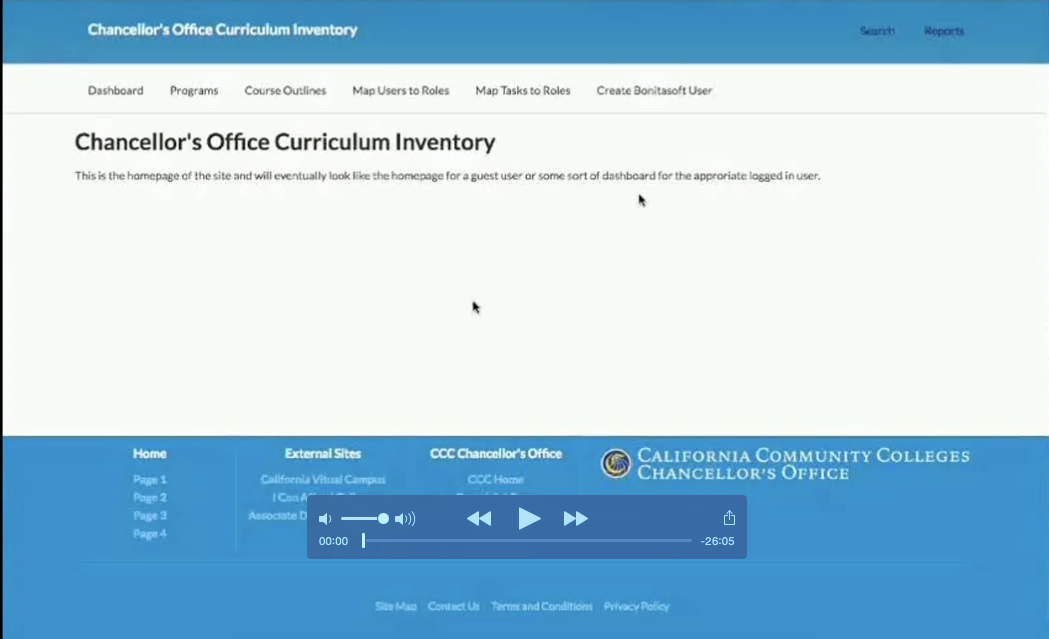 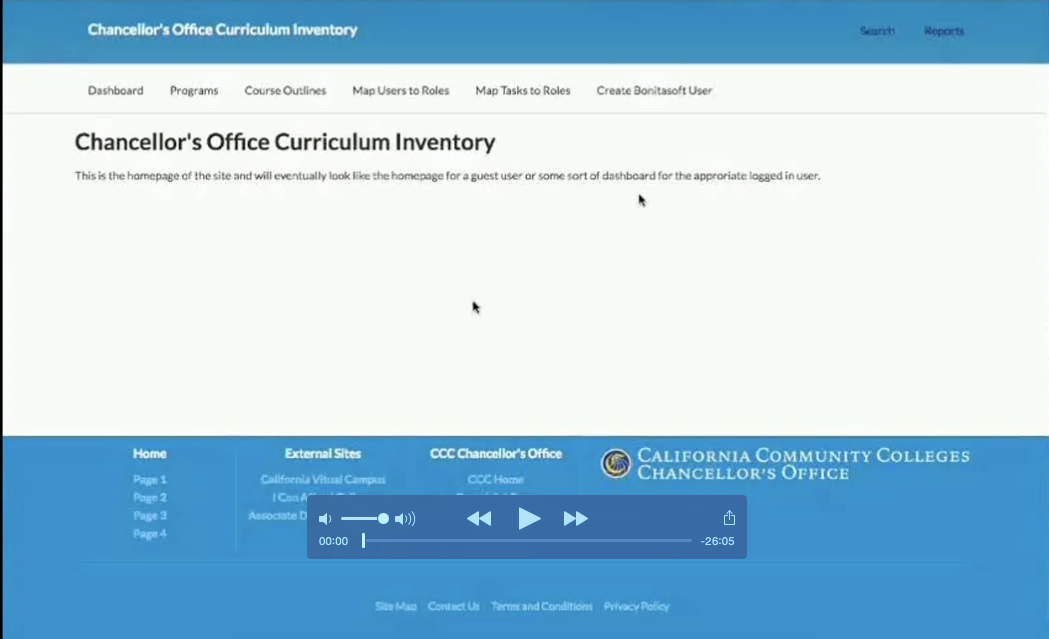 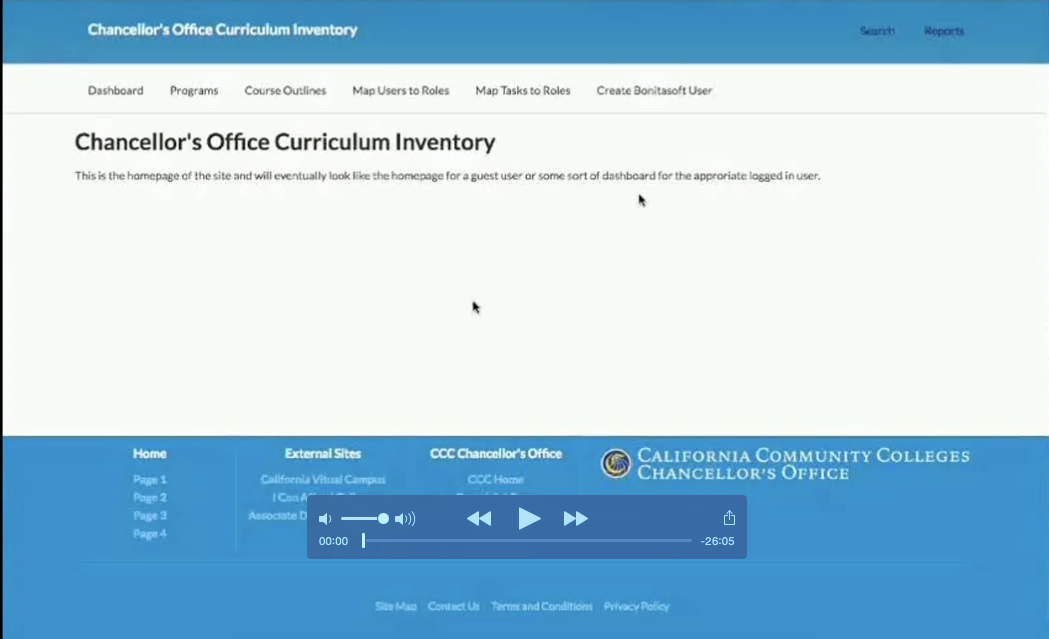 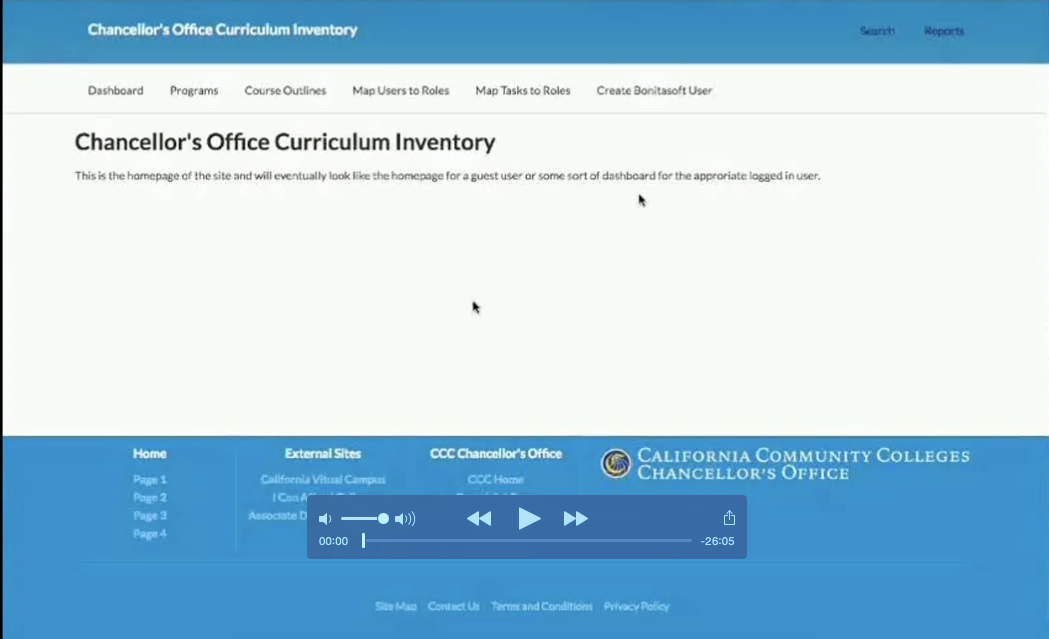 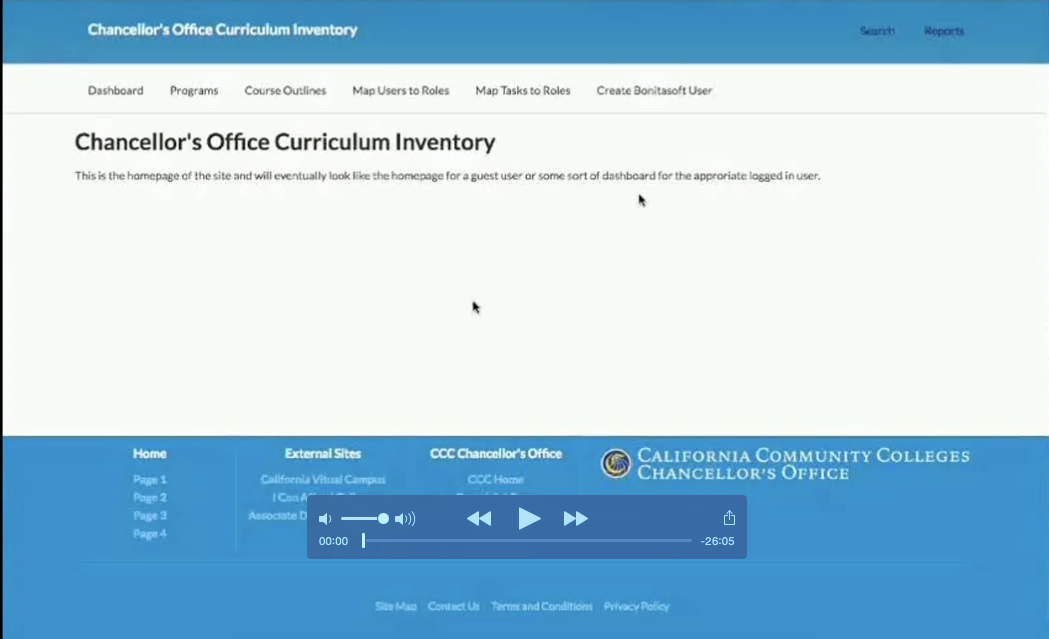 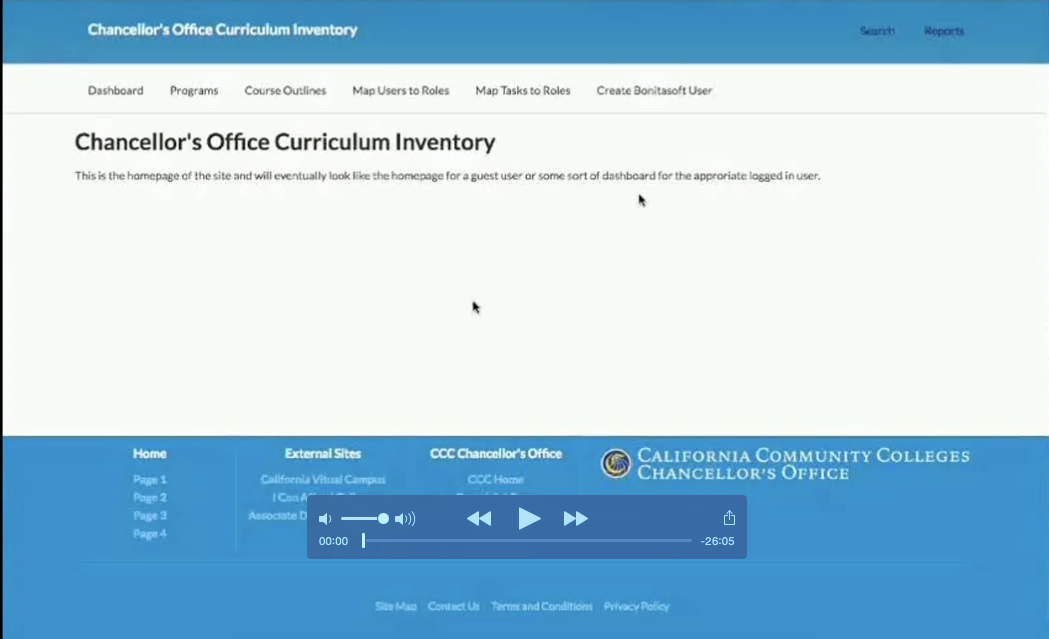 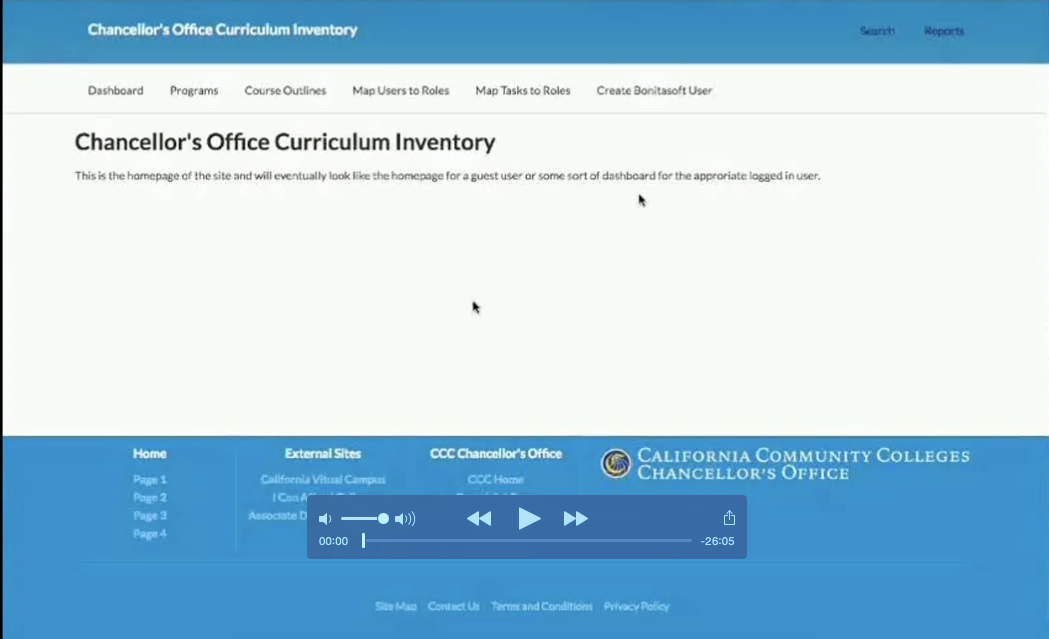 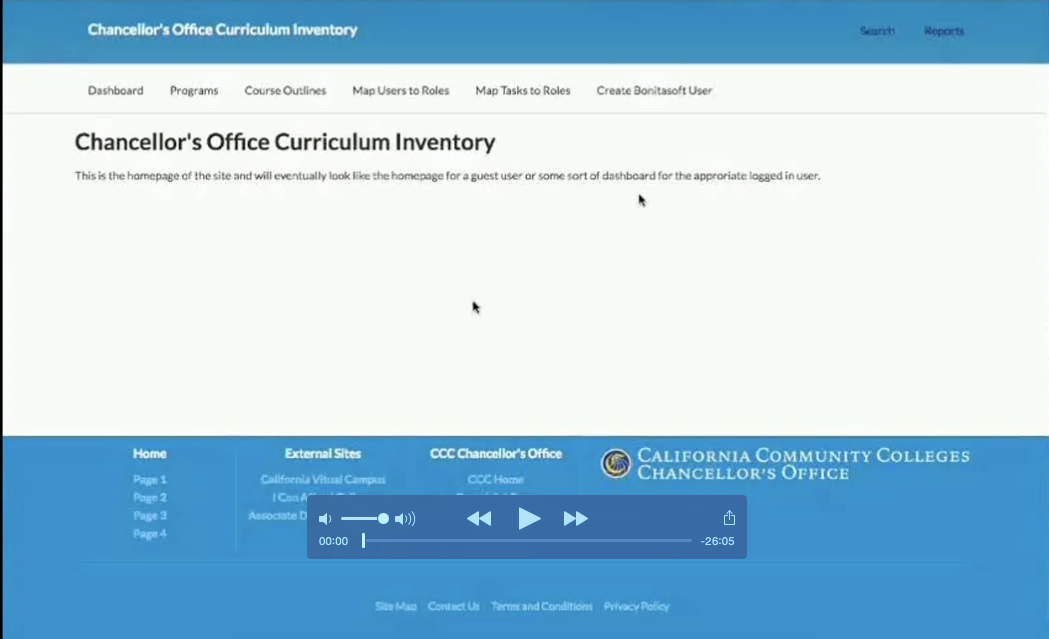 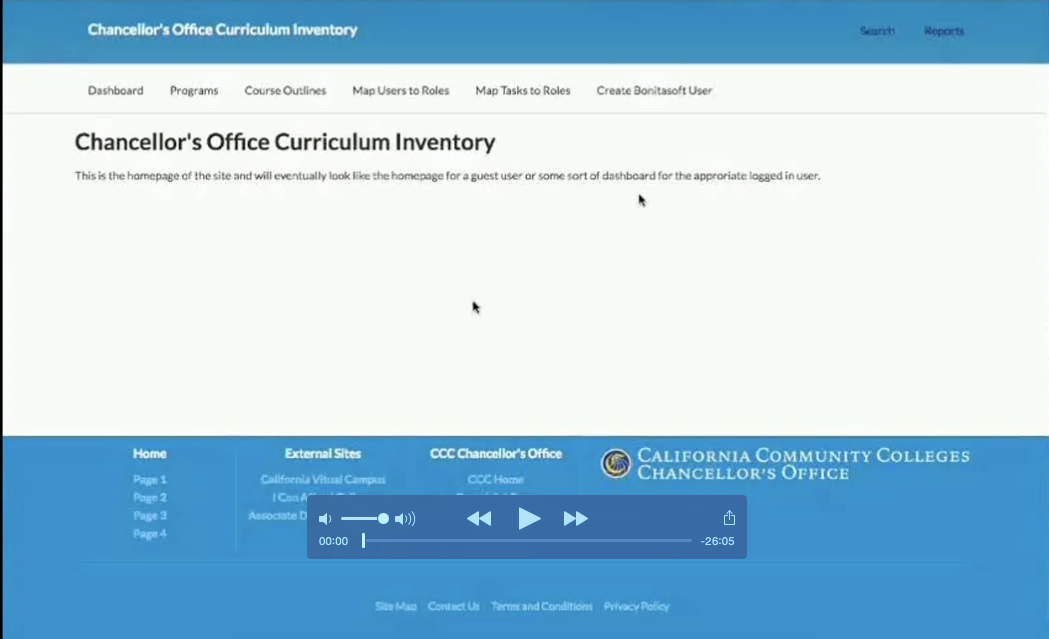 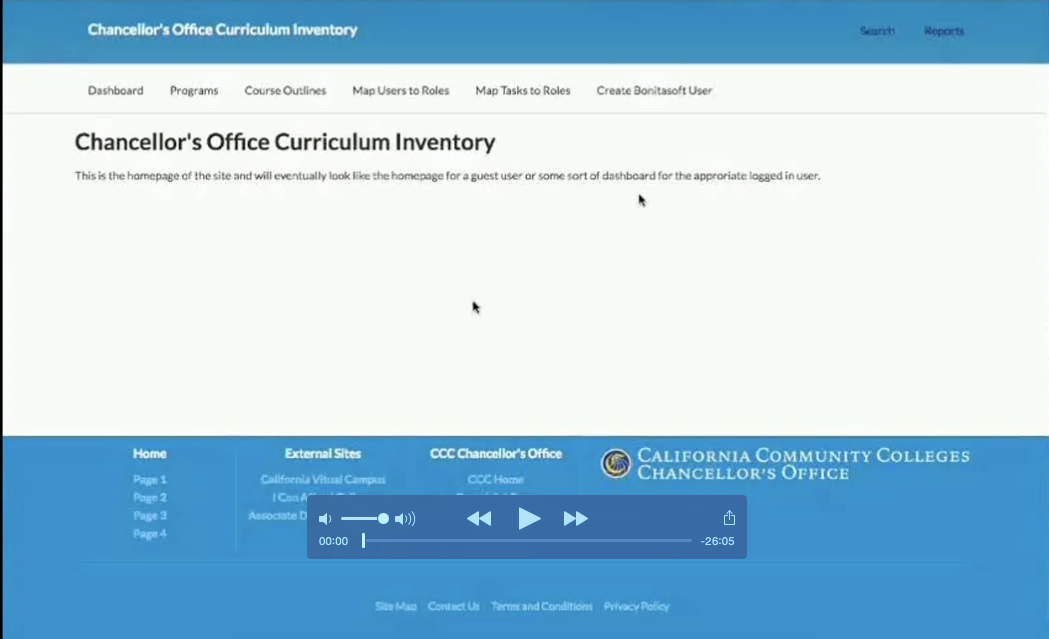 Status Updates
The latest development news can be found by going to www.cccedplan.org, click on Resources and then COCI. 

COCIAC information can be found at www.cccedplan.org/about/coci.
Questions?
Come to our follow-up breakout session at 2:30!

Jackie Escajeda – jescajeda@cccco.edu
John Freitas – freitaje@lacitycollege.edu
Erik Shearer – eshearer@napavalley.edu
David Shippen – dshippen@ccctechcenter.org

Thank you!